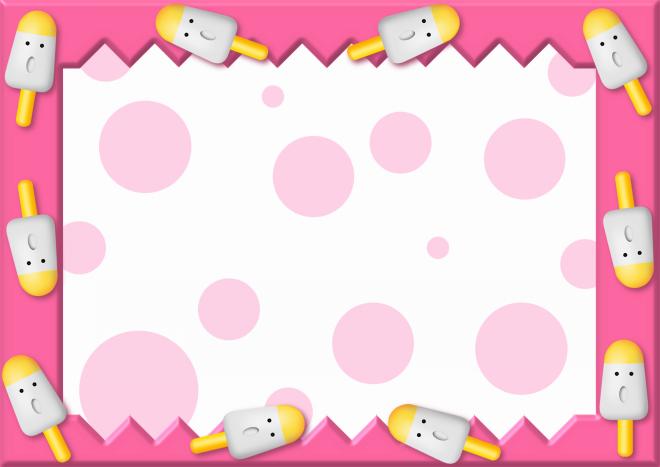 Муниципальное бюджетное дошкольное образовательное учреждение «Центр развития ребенка – детский сад № 28 «Огонёк»
Проект 
«Мороженое»
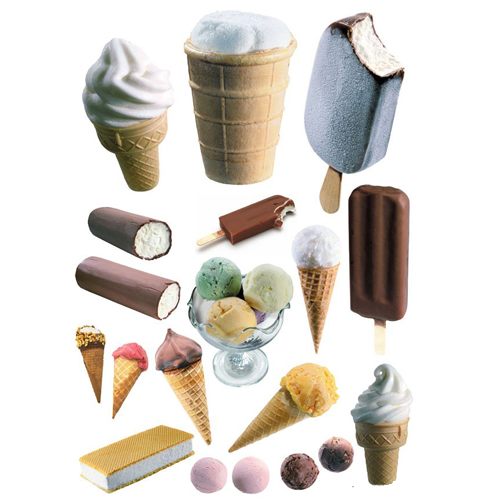 Проект подготовили и реализовали  воспитатели группы № 3 «Незабудки»: Внукова Е.В., Рахманова Ю.С.
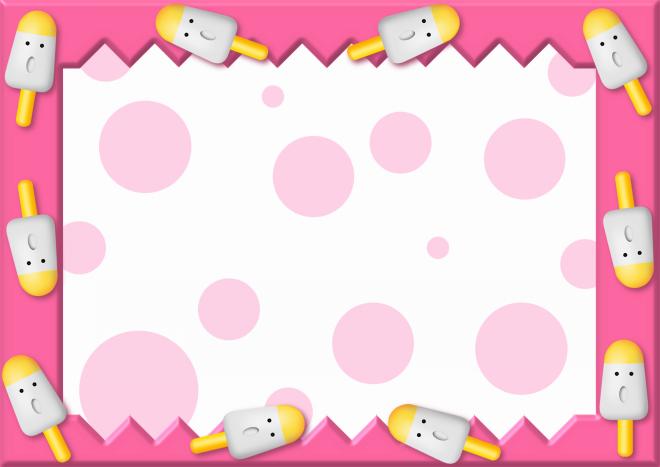 Актуальность
Мороженое, наверное, самый любимый десерт на планете.   
        Продаётся оно в большом количестве и в огромном ассортименте в любое время года. Нет ни одного человека, кто бы не любил это лакомство. 
         А с возрастом привязанность к мороженому лишь крепнет. Когда взрослые едят мороженое, они на несколько минут снова превращаются в детей. Поэтому мороженое любят и употребляют все: как взрослые, так и дети. 
         Первое упоминание о нем находим в истории Древнего Китая. В наше время существует более 700 видов мороженого. Эта работа знакомит с историей мороженого, технологией производства, разнообразными видами мороженого, а также как приготовить мороженое в домашних условиях.
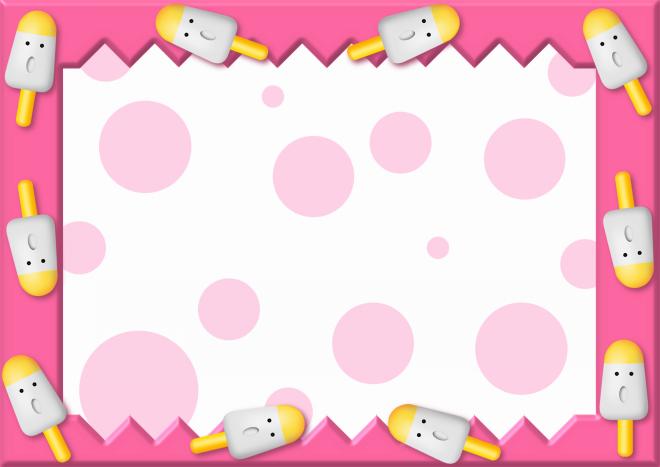 Цель: познакомить с историей появления мороженого в мире, его видами и технологией изготовления, а так же правилами употребления и его полезными свойствами;
Задачи:
Образовательные:
Познакомиться с историей возникновения, видами и характерными особенностями мороженого.
Выяснить полезно или вредно употребление мороженого.
Общеучебные:
Формировать навыки ориентации в информационном пространстве, навыки отбора и систематизации материала.
Обучать работать как в группе, так и самостоятельно.
Развивающие:
Развивать эстетический и художественный вкус, творческие способности, фантазию и наблюдательность.
Развивать познавательную деятельность воспитанников.
Воспитательные:
Воспитывать интерес, прививать навыки культуры за столом
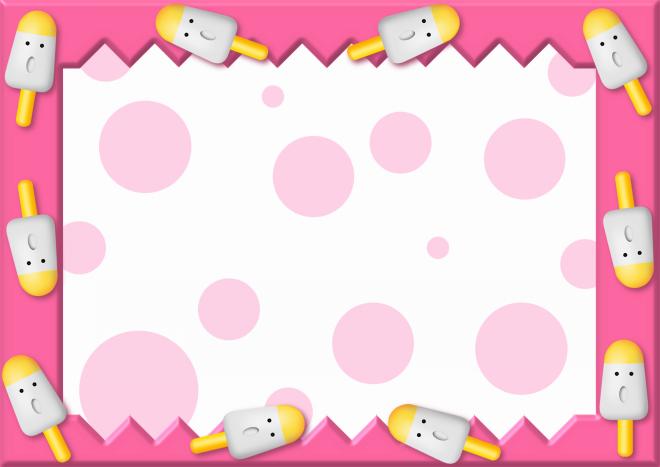 Участники проекта:- дети- родители- воспитатели

Вид проекта: информационный
Тип проекта: краткосрочный
Срок реализации: 16 – 24 января 2017 г.
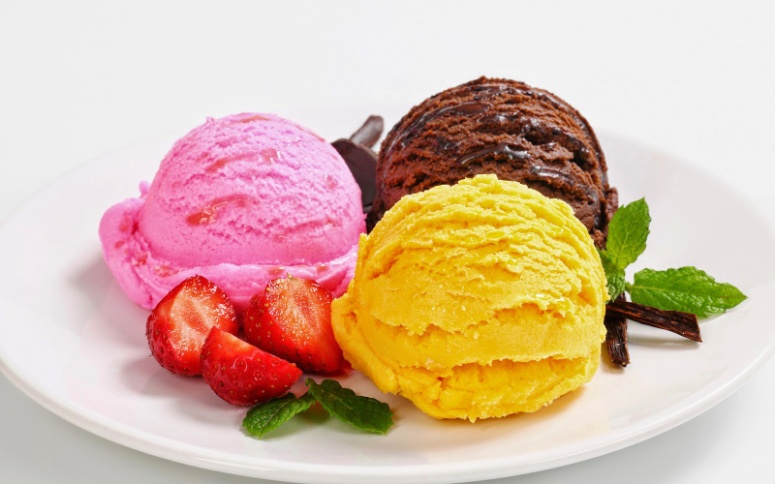 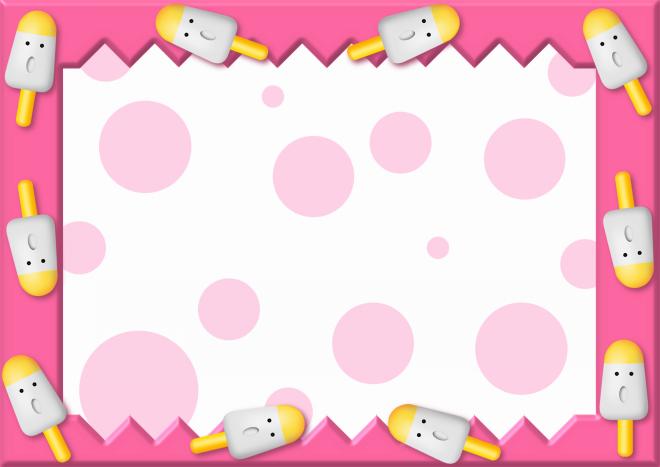 Модель трех вопросов.
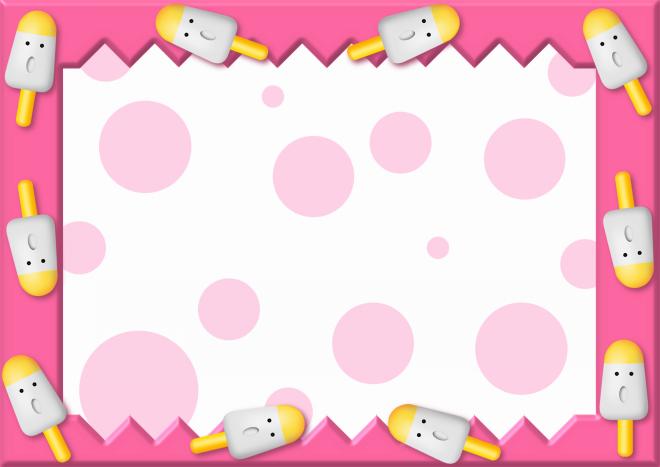 Этапы проекта
I этап. Подготовительный
Проведение вводной беседы с детьми с целью:
     1)  формирования первичного представления об изучаемом объекте;
     2)  формирования интереса к данной теме;
     3)  создания условий и возможностей для дальнейшей творческой деятельности
Беседы с родителями о необходимом участии их в проекте, о серьезном отношении к воспитательно – образовательному процессу в ДОУ.
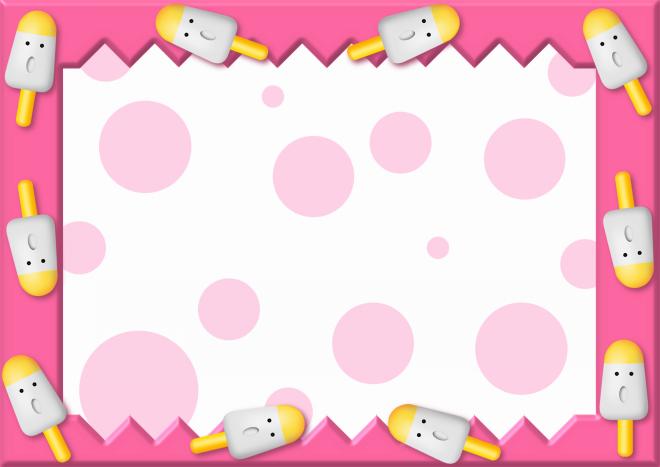 II этап. Основной
Мероприятия по работе с детьми: 
чтение художественной литературы,
беседы,
занятия,
просмотр презентаций: «Польза и вред мороженого», «Такое разное мороженое», «День рождения «Эскимо»,
викторина по теме «Мороженое»,
рисование, 
ролевые и дидактические игры, 
организация выставок детских работ,
изготовление мороженого в домашних условиях.
 Мероприятия по работе с родителями:  
проведение индивидуальных бесед с целью создания интереса и привлечения родителей к проектной деятельности;
подборка стихов, песен, загадок о мороженом;
выполнение творческих работ из различного материала на тему «Такое разное мороженое».
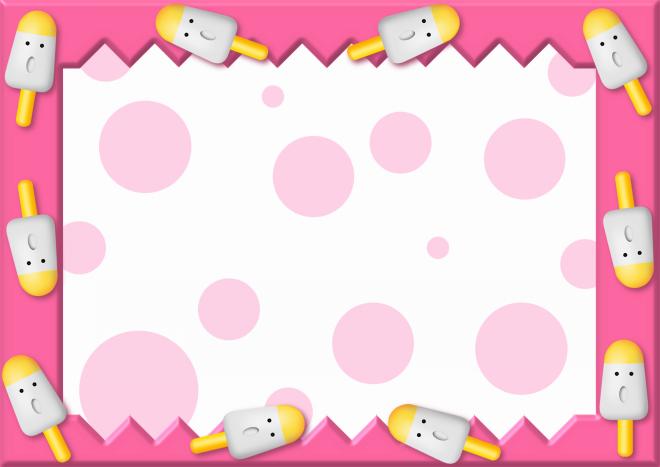 III этап. Заключительный.
оформление выставки рисунков детей «Необычное мороженое»,
оформление выставки семейных поделок мороженого из различного материала,
мастер-класс по изготовлению мороженого в домашних условиях.
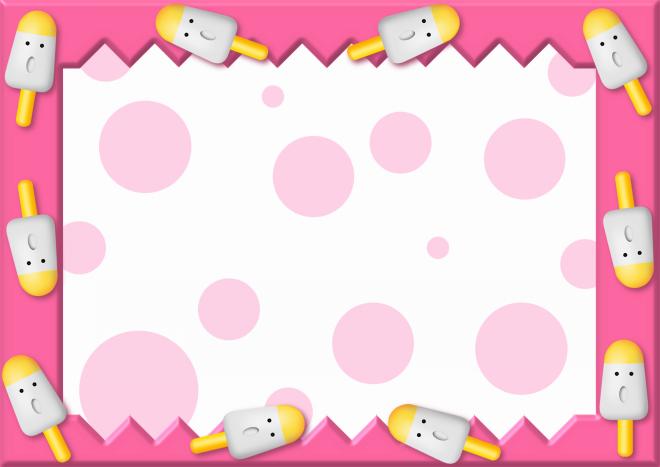 Предполагаемый результат
Дети
 знают где и когда появилось первое мороженое, 
узнают и называют различные виды мороженого, 
располагают знаниями о пользе и вреде мороженого, 
называют его ингредиенты.  
У родителей 
появился интерес к образовательному процессу,
развитию творчества, знаний и умений у детей,
желание общаться с педагогами, участвовать в 
жизни группы.
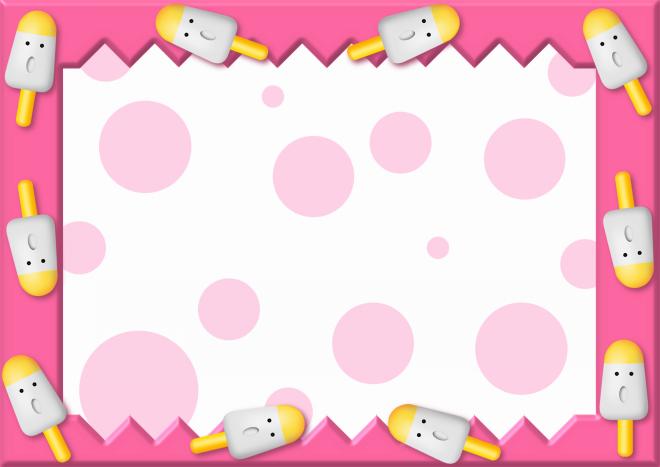 Реализация проекта
Чтение художественной литературы
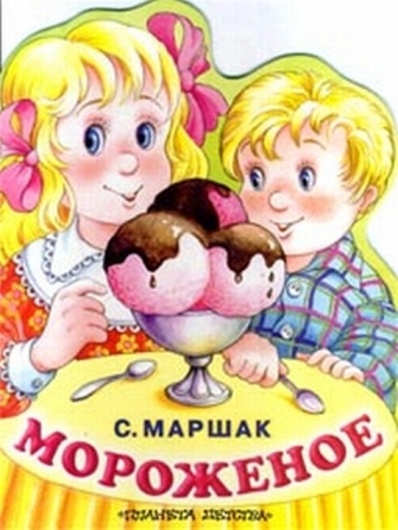 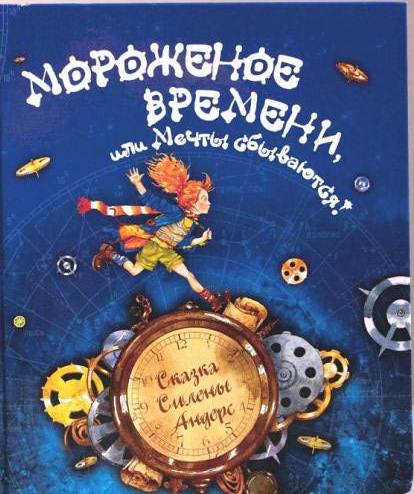 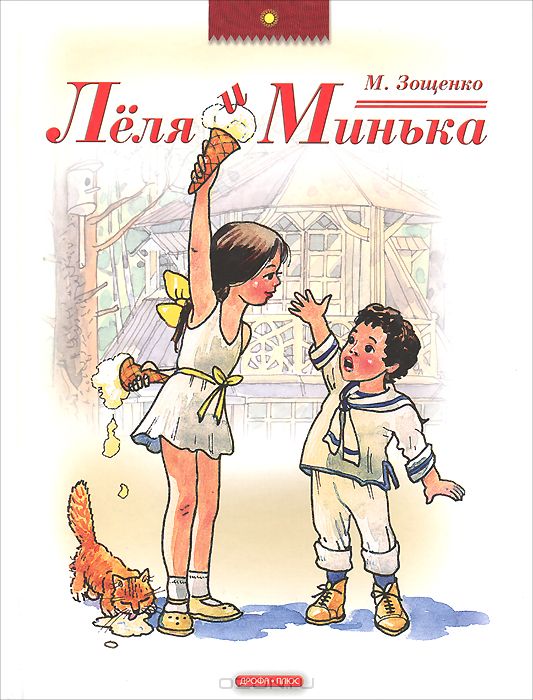 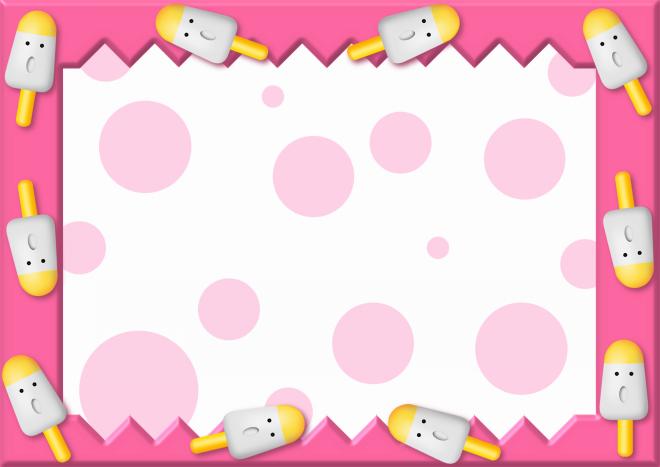 Рисование
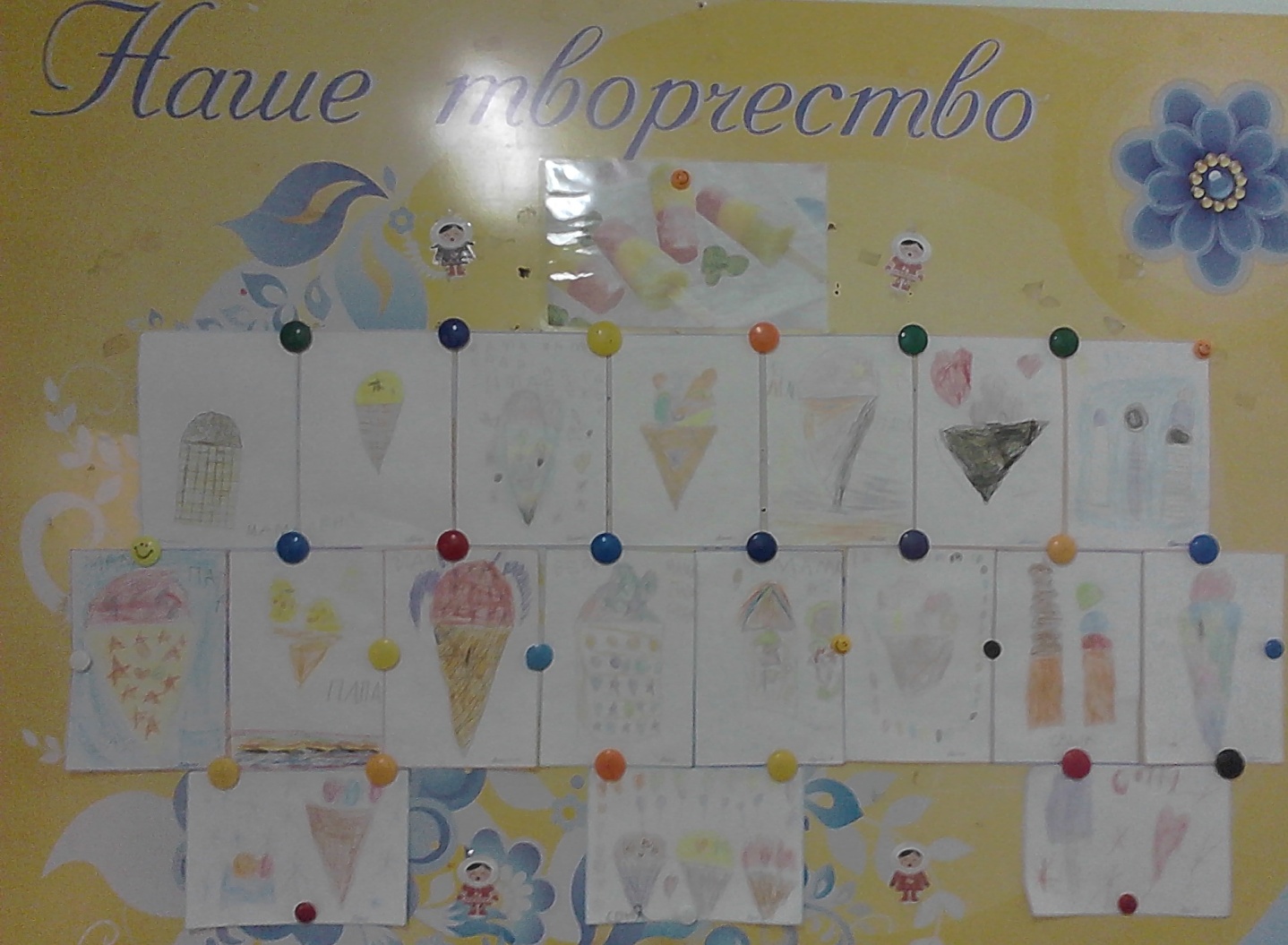 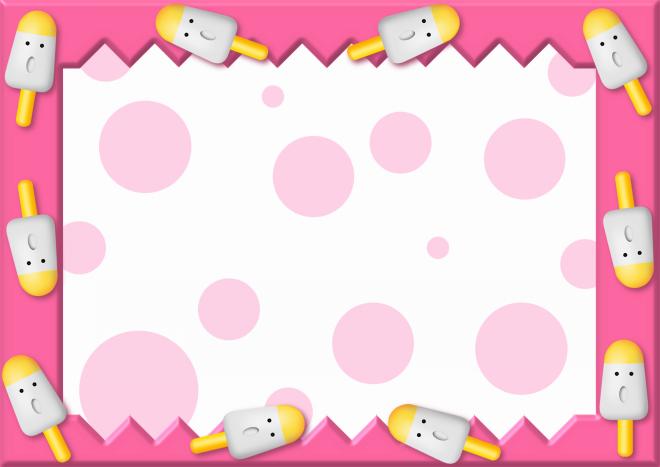 Творческая деятельность
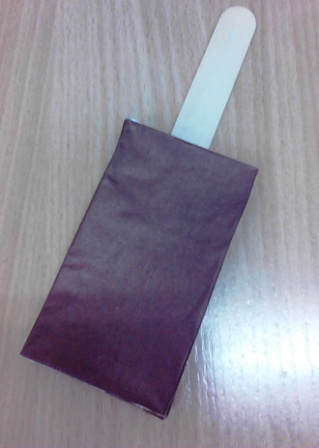 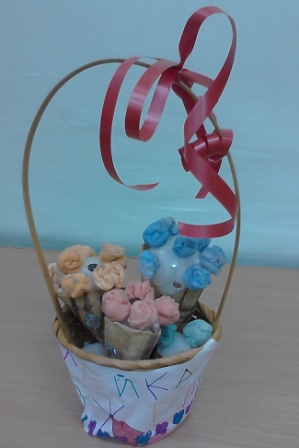 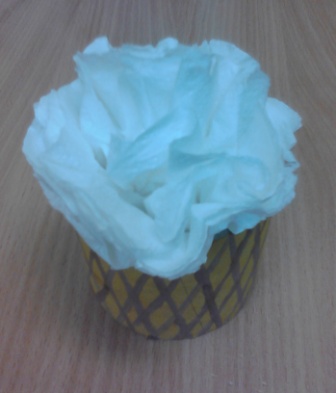 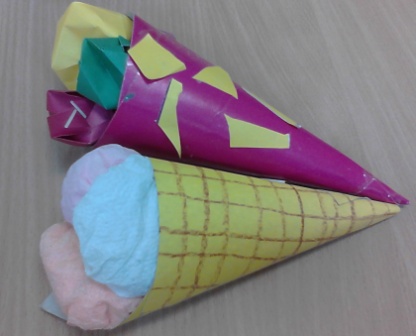 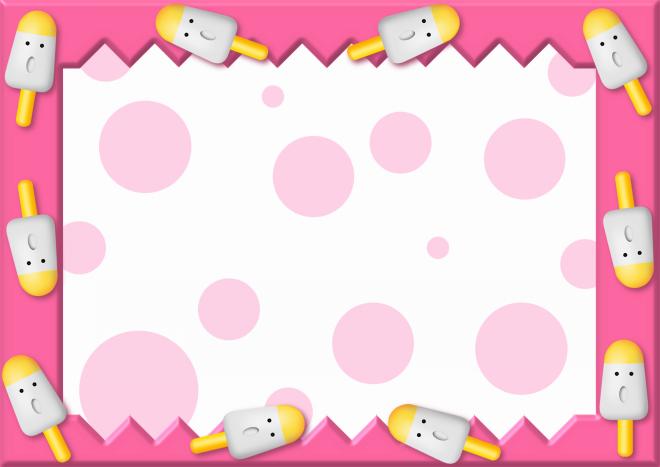 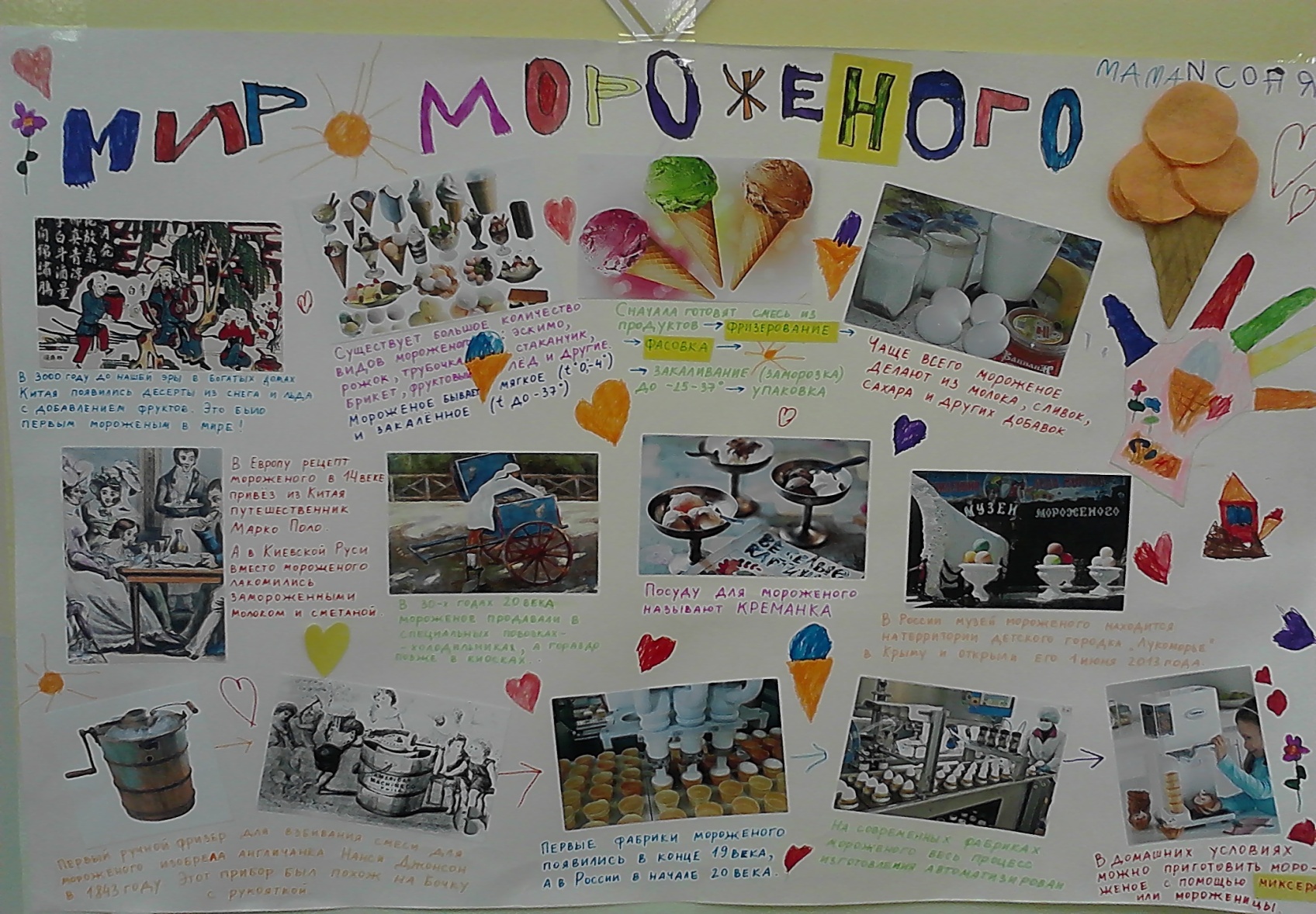 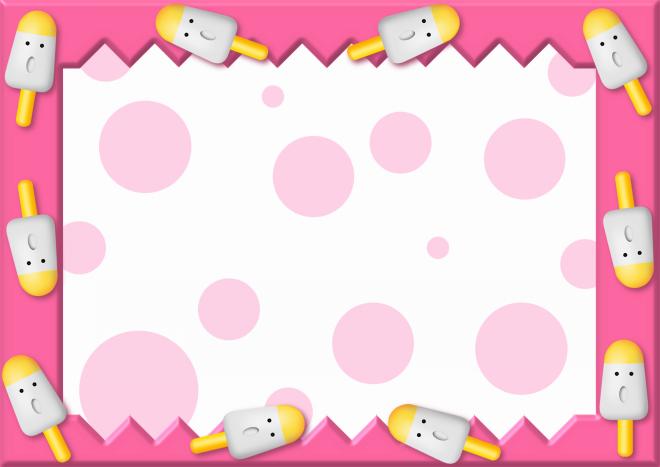 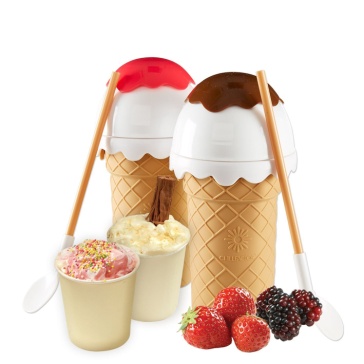 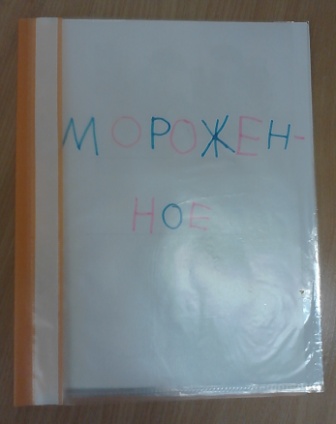 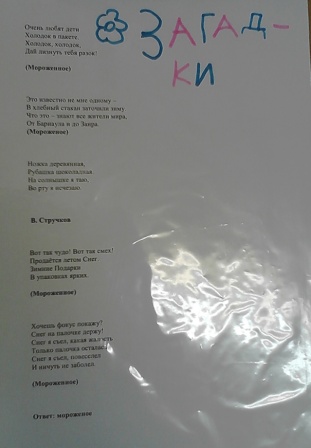 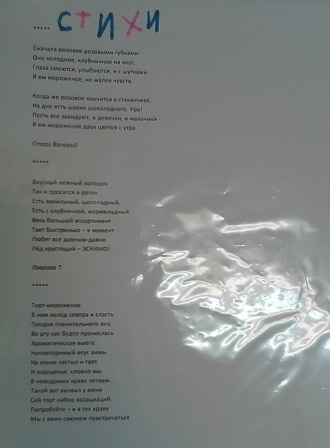 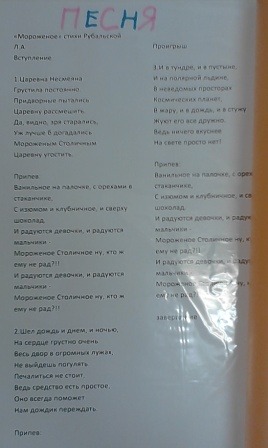 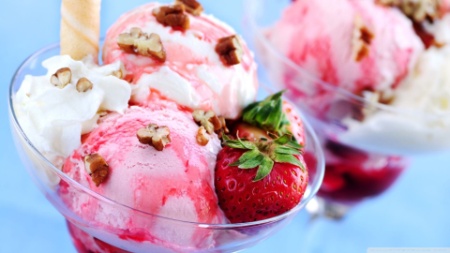 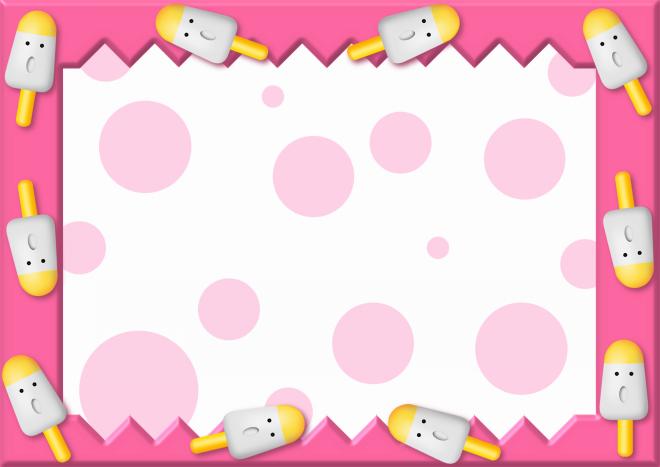 Викторина
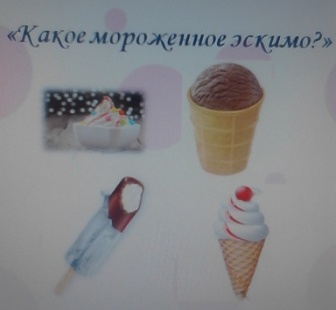 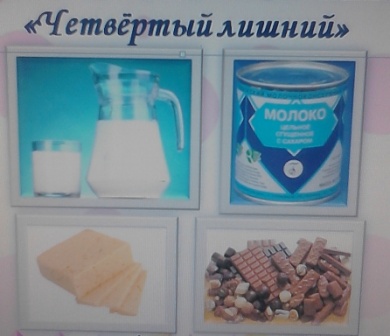 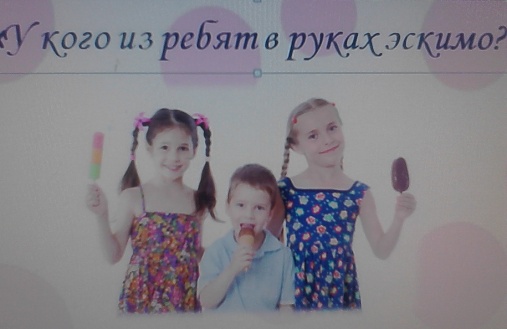 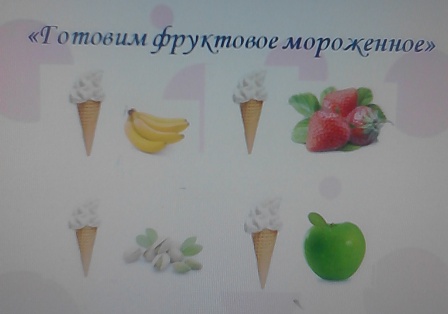 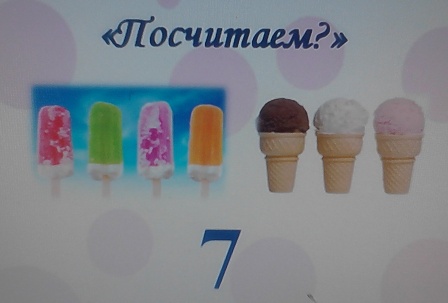 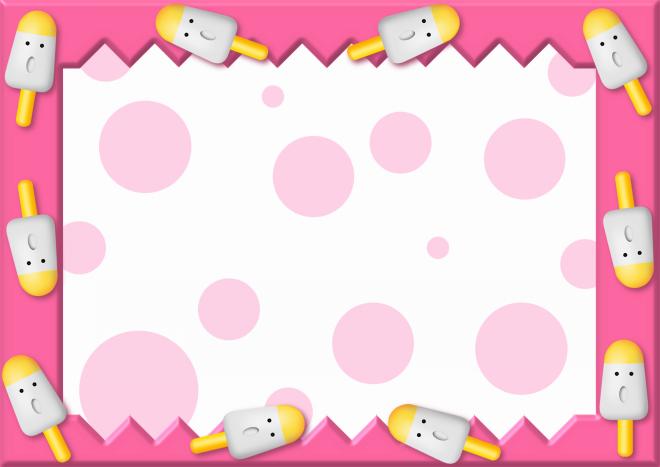 Мастер-класс «Изготовление мороженого»
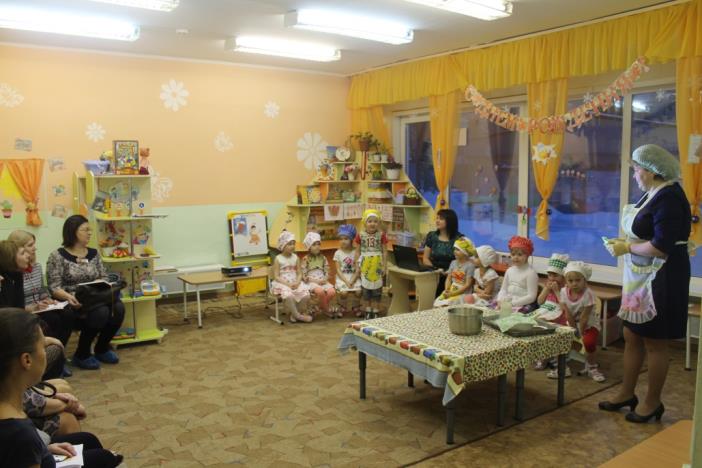 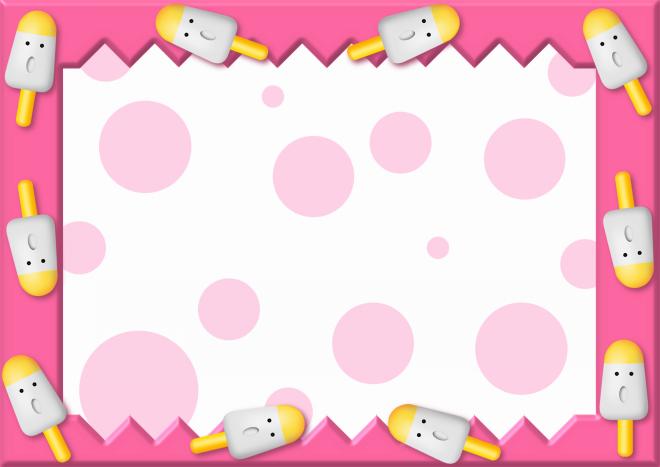 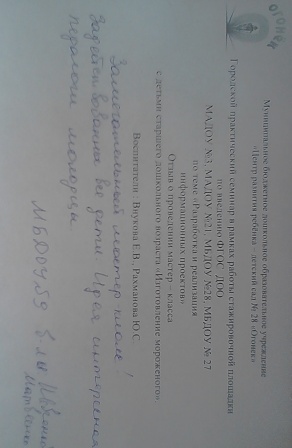 Отзывы
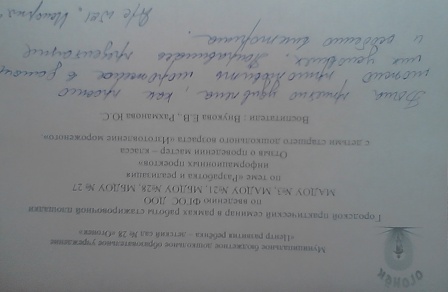 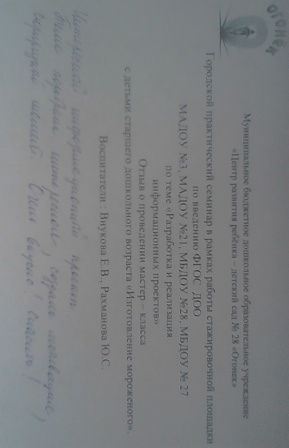 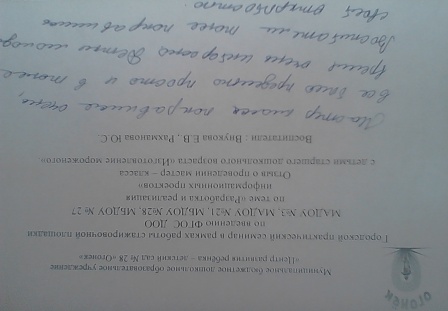 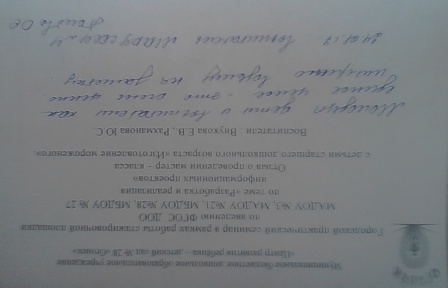 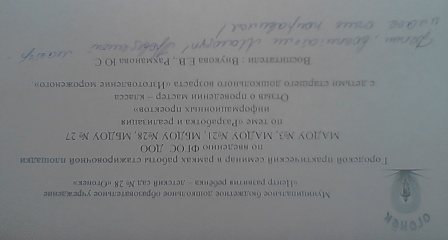 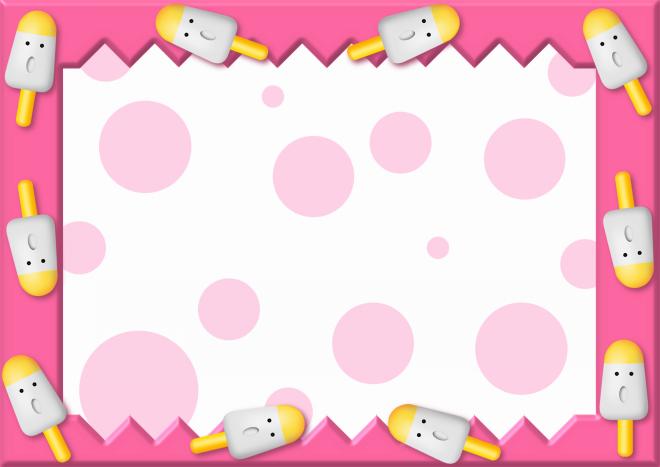 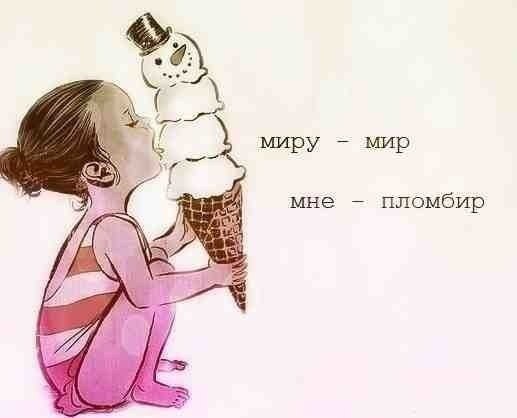 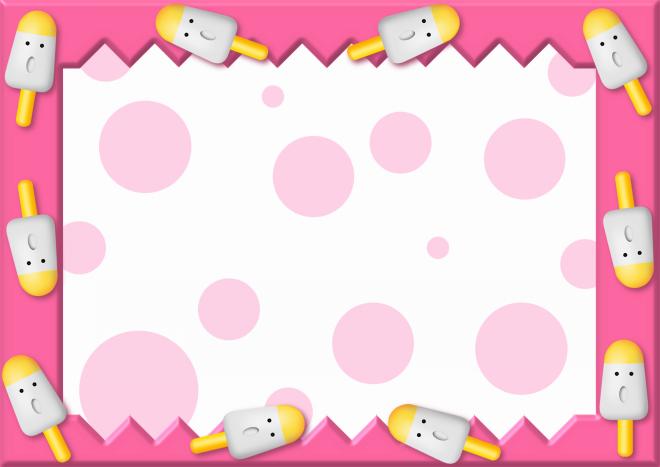 Спасибо 
за внимание!